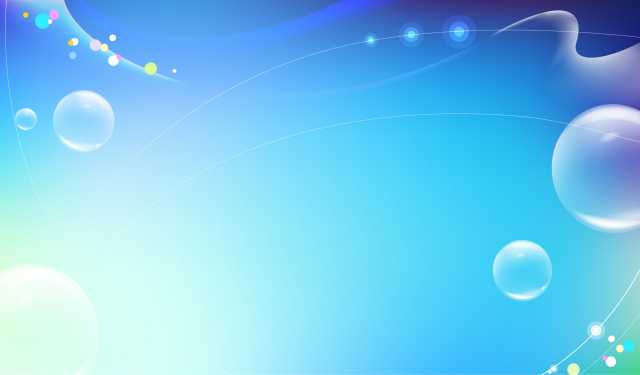 МУНИЦИПАЛЬНОЕ АВТОНОМНОЕ ДОШКОЛЬНОЕ ОБРАЗОВАТЕЛЬНОЕ УЧРЕЖДЕНИЕ                              «ДЕТСКИЙ САД КОМБИНИРОВАННОГО ВИДА № 3 «ЖУРАВУШКА»«ЭТА УДИВИТЕЛЬНАЯ СОЛЬ…»                                                                                                                                                       Составитель воспитатель высший квалификационной  категории  Денисова Е.М.
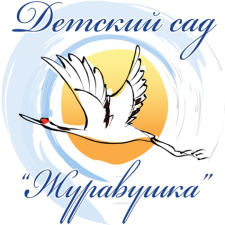 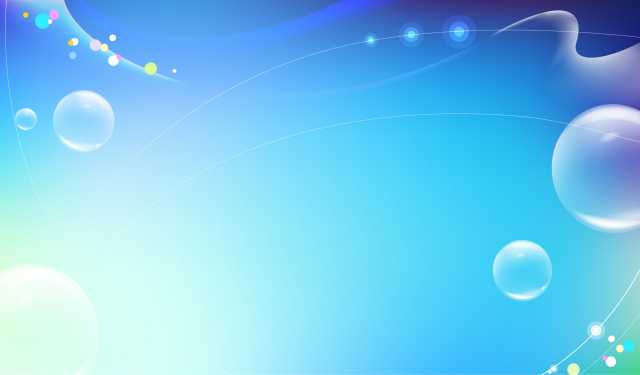 СОЛЬ  - полезное ископаемое, природный элемент.
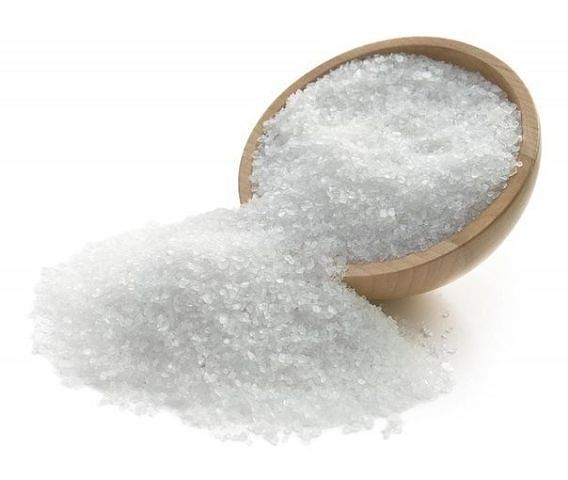 Происхождение слова «соль», связано с Солнцем: старинное славянское название Солнца – Солонь.
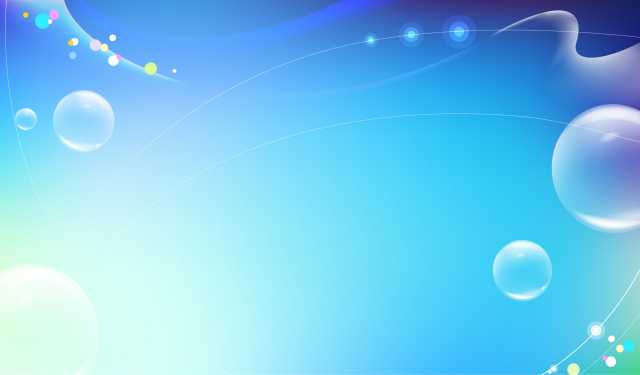 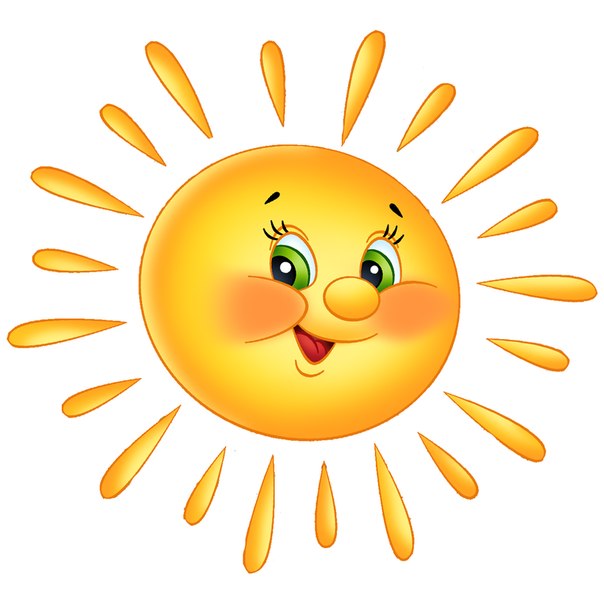 Виды соли:- каменная
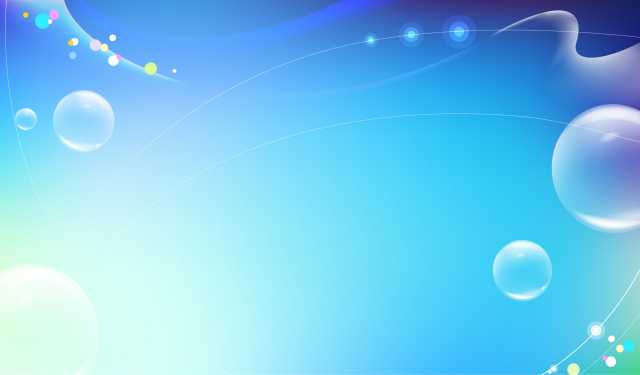 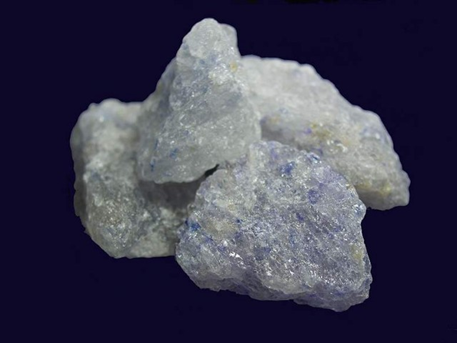 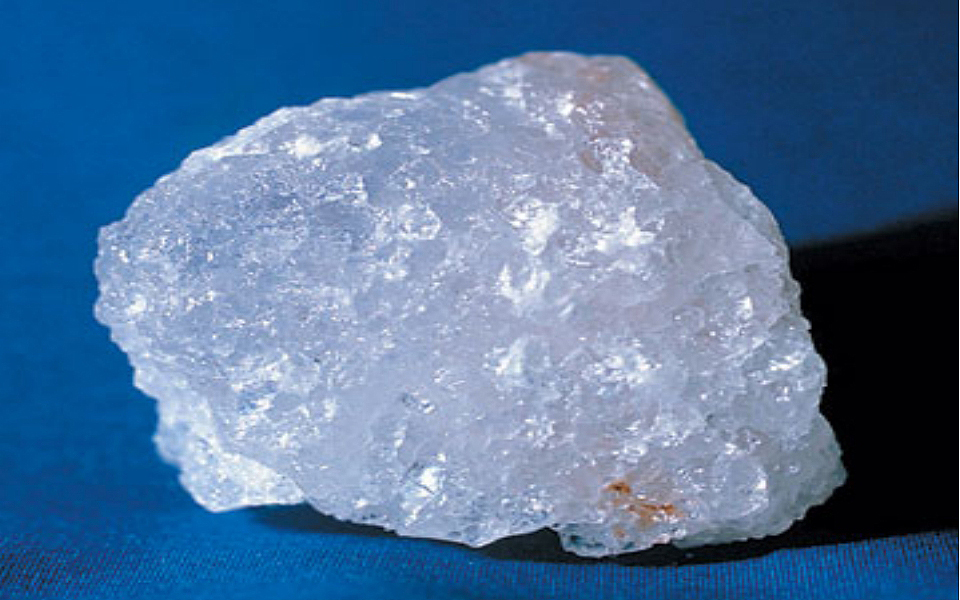 - морская
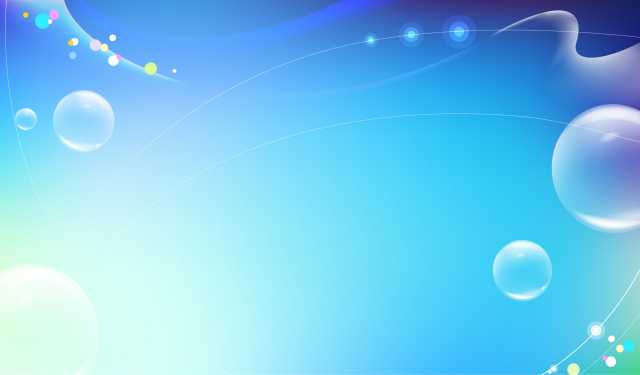 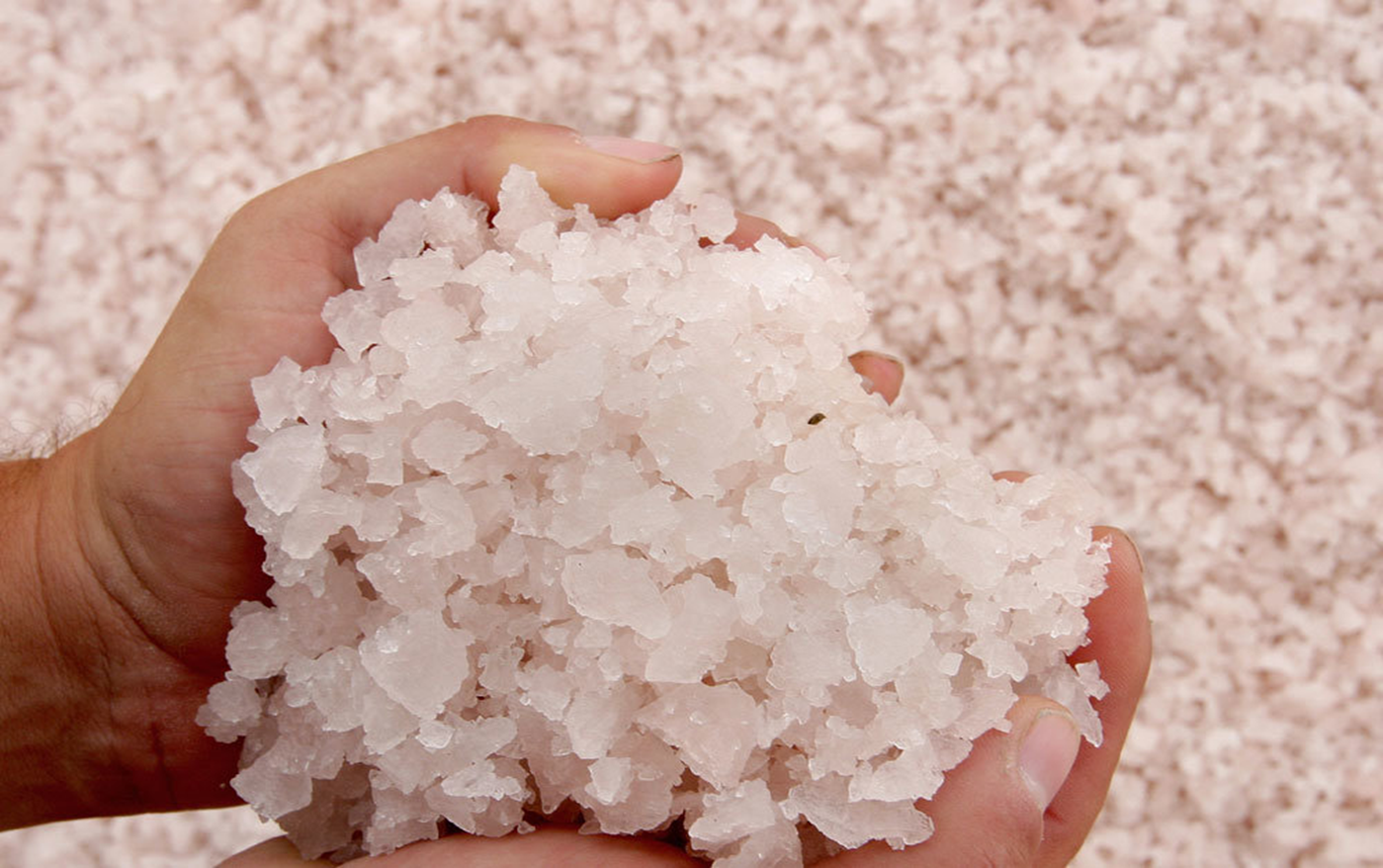 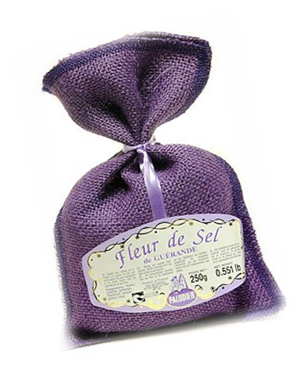 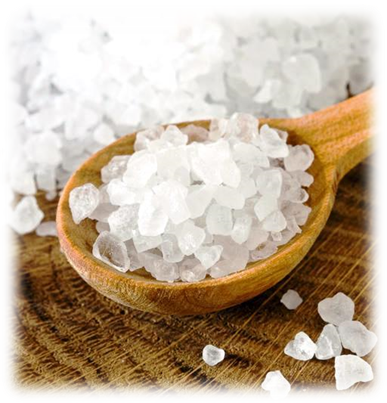 - поваренная
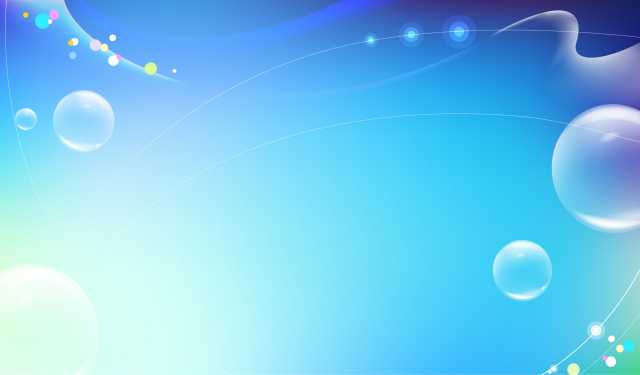 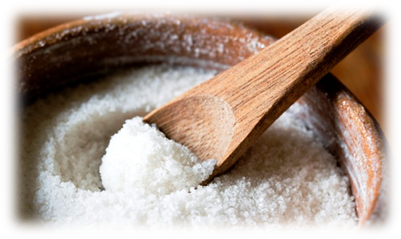 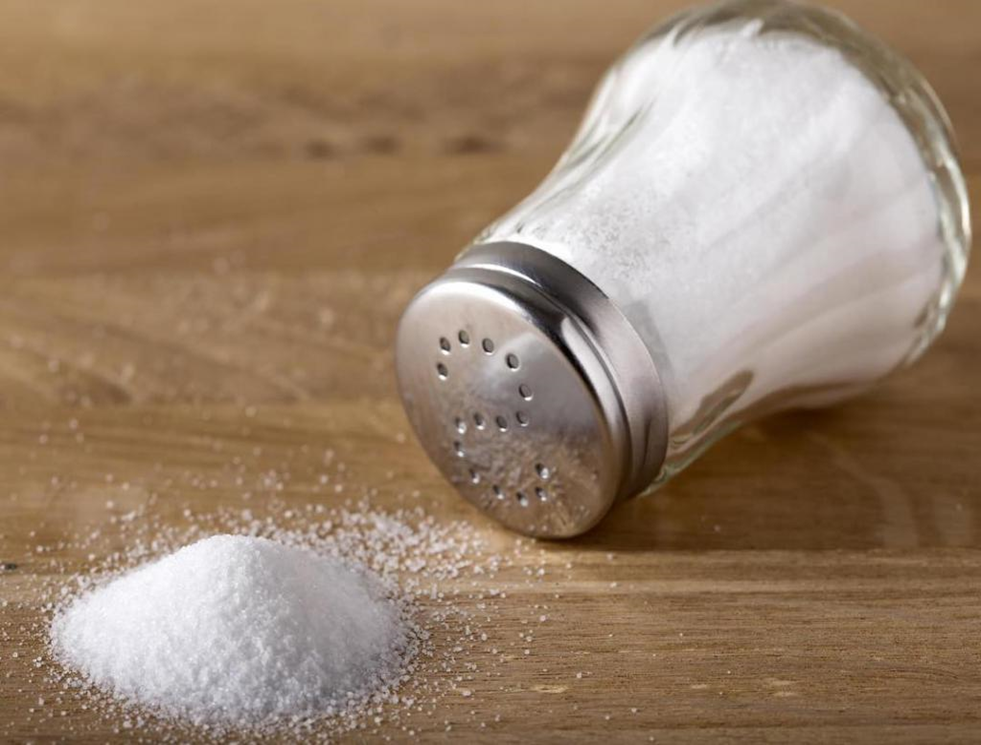 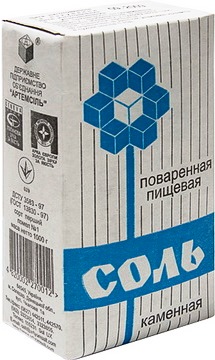 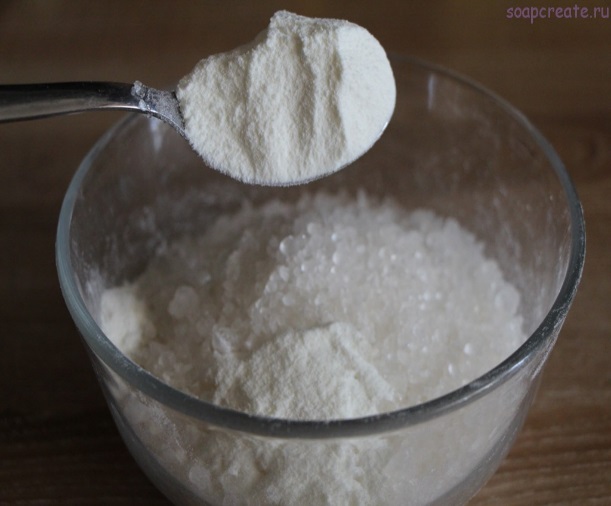 В  далёкие времена соль считалась драгоценностью, ценилась, как золото. Её хранили в особых ларцах, меняли на товары, даже на землю. Отсюда народная примета: соль рассыпал – к ссоре, к неудаче.
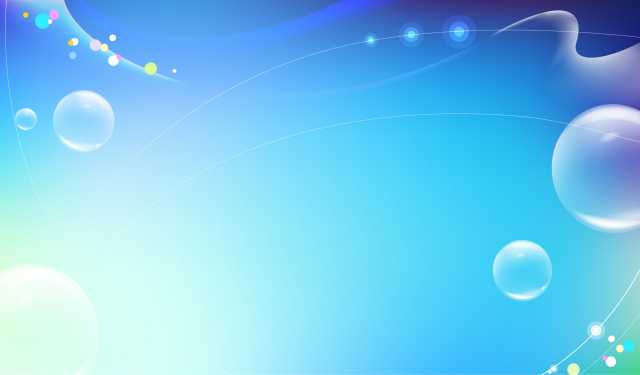 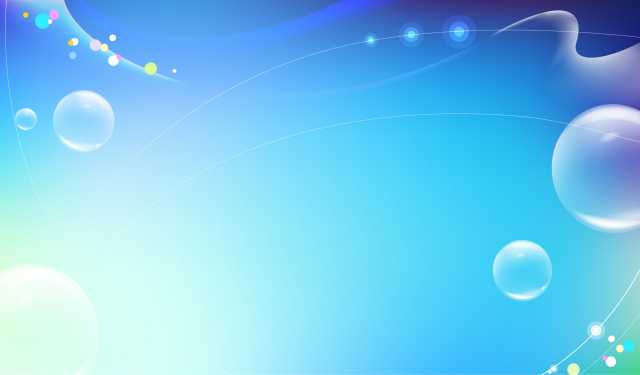 СПОСОБЫ ДОБЫЧИ СОЛИ
- выжигание -  раньше папуасы собирали в море куски дерева, пропитаные солёной водой, сжигали их и ели солёную золу. Похожим способом сейчас получают черную соль.
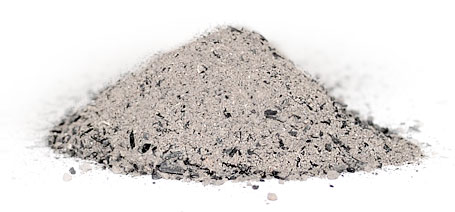 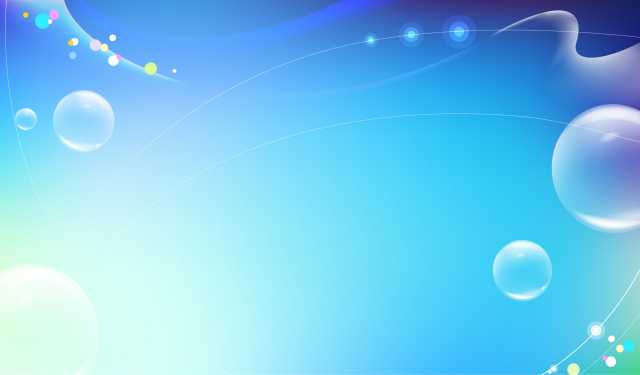 - добыча «каменной» соли – это добыча соли в подземных соляных шахтах.
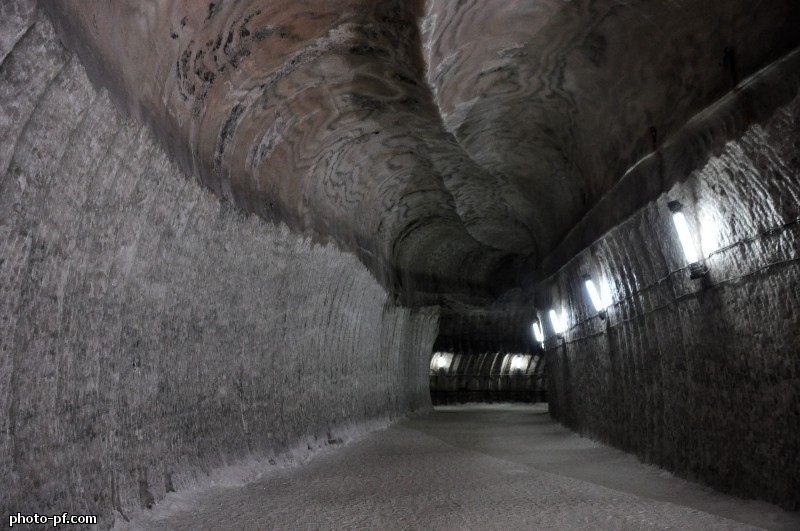 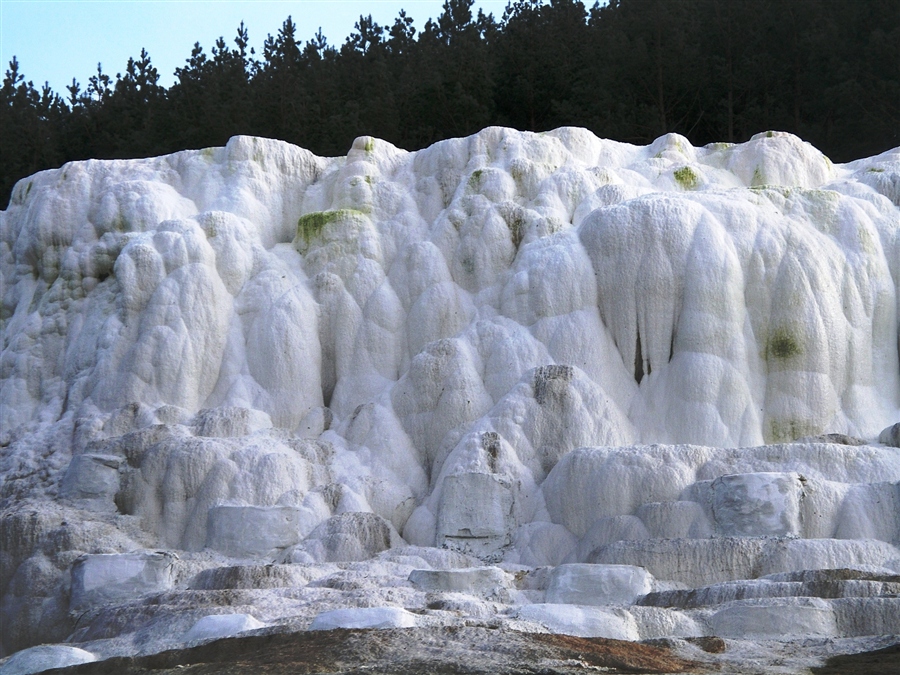 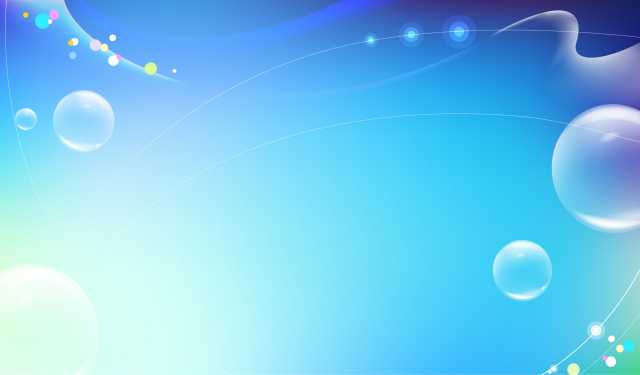 - естественное испарение – это добыча соли со дна соленых озер и морей, где она оседает.
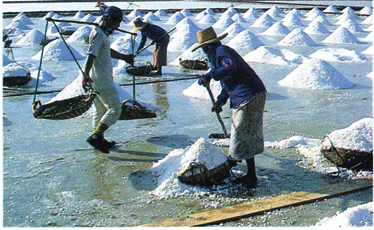 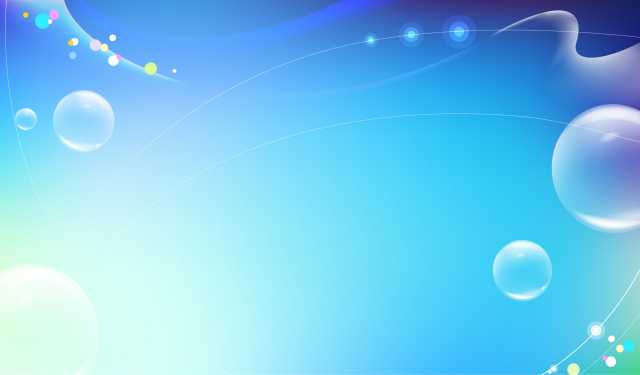 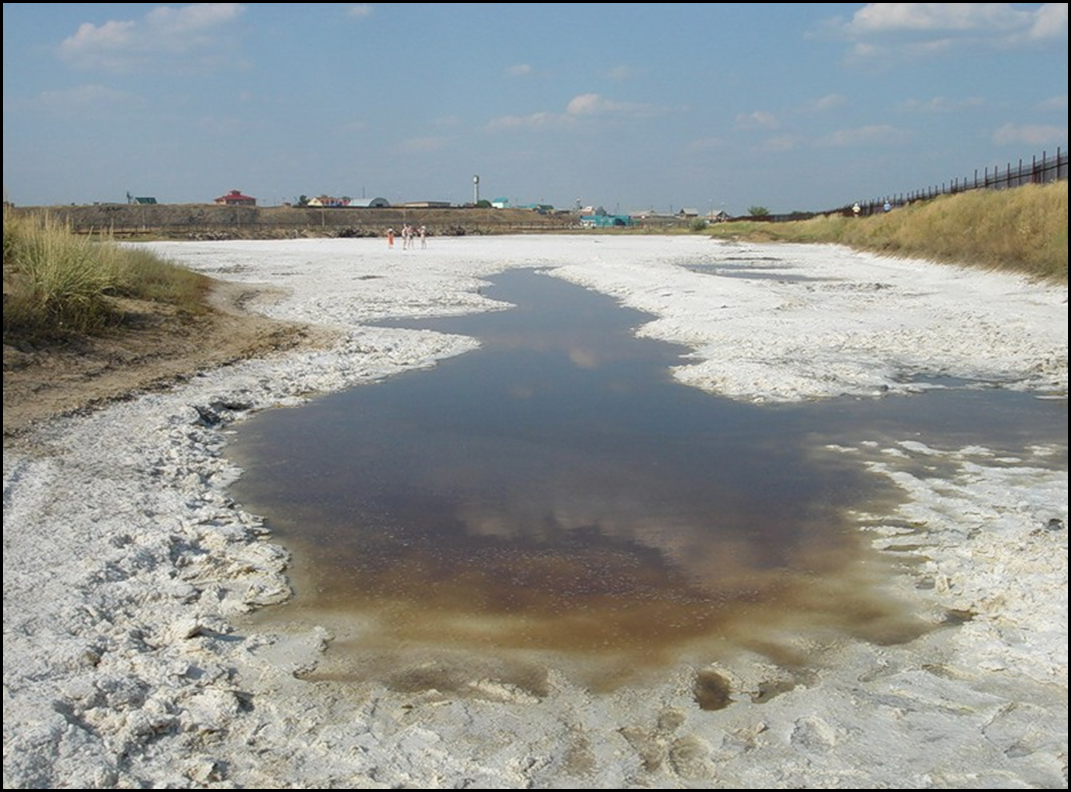 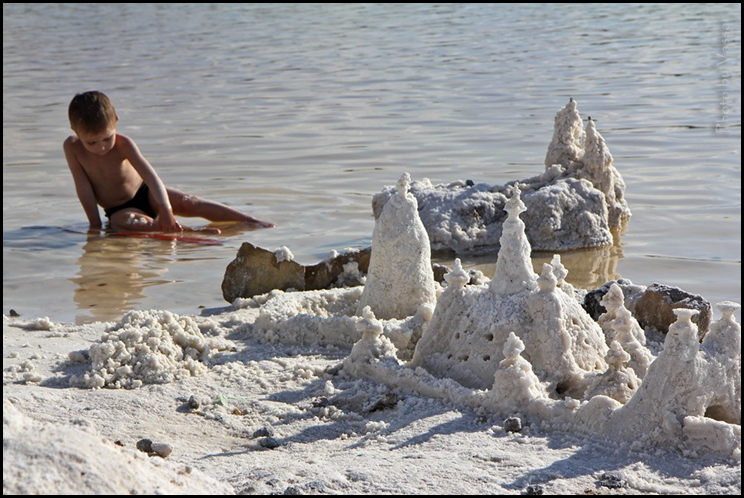 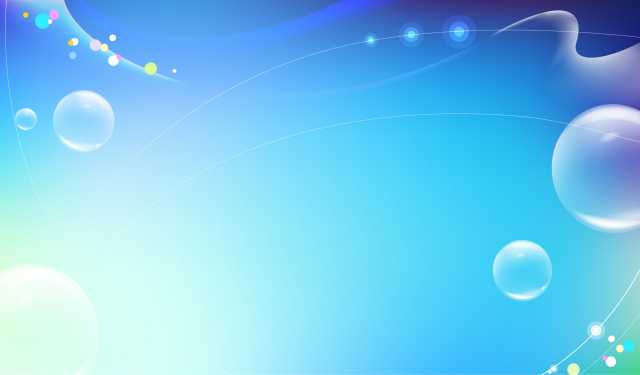 ДЛЯ ЧЕГО СОЛЬ НУЖНА?
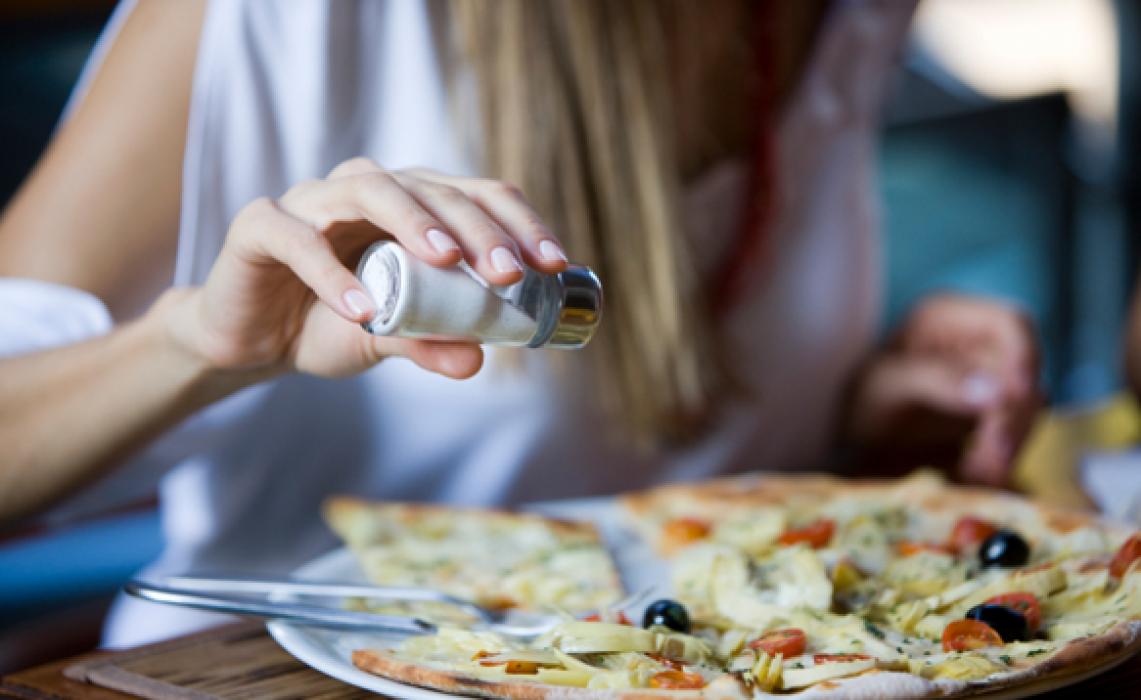 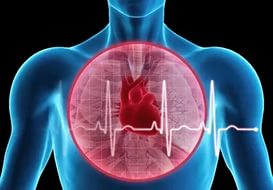 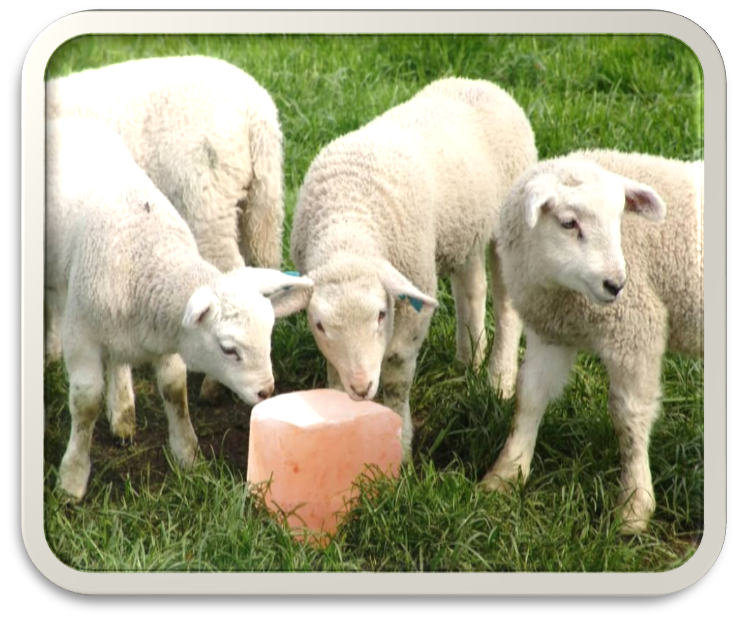 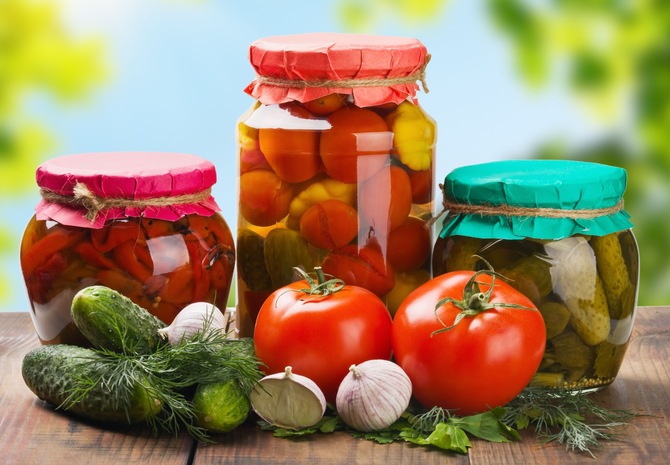 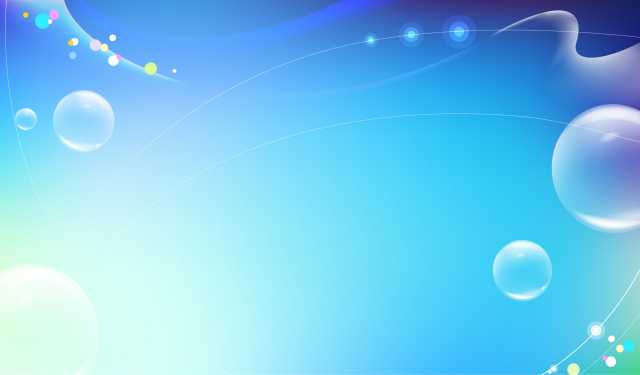 ПРИМЕНЕНИЕ В МЕДИЦИНЕ

Соль используют в народной медицине (ингаляции, промывании носа, из нее делают  солевые компрессы при ушибах, полоскание горла.)
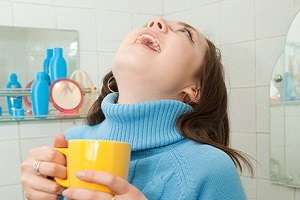 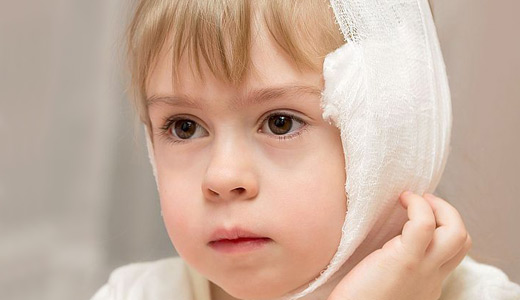 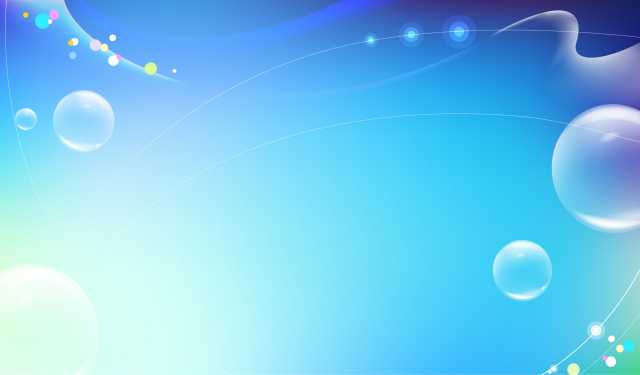 ПРИМЕНЕНИЕ В МЕДИЦИНЕ
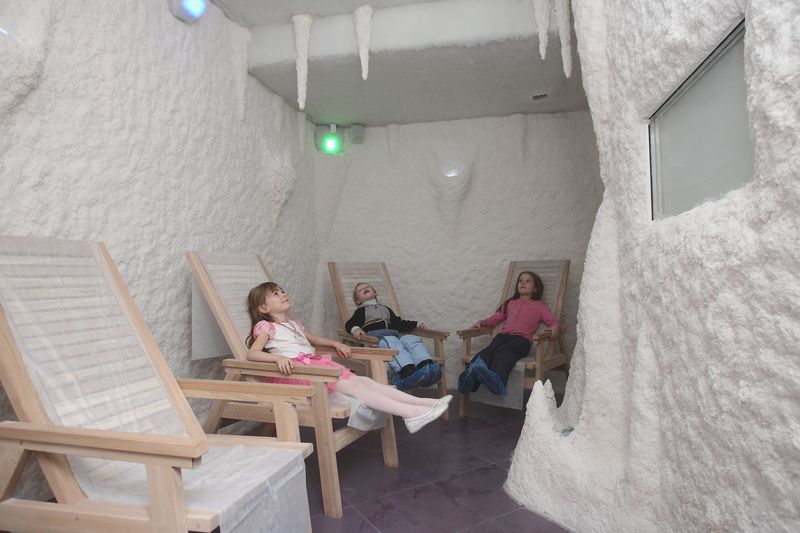 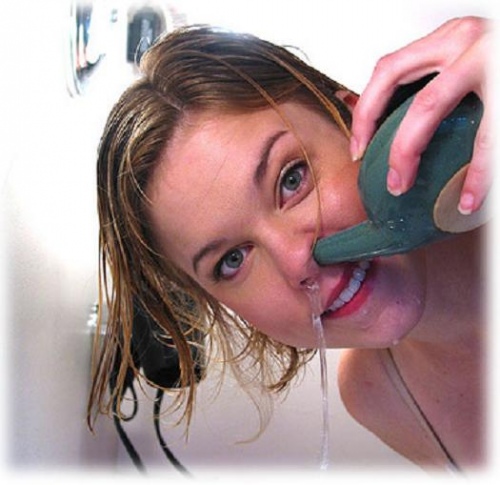 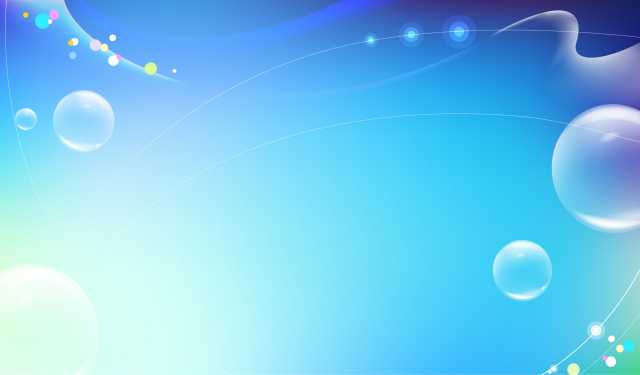 ПРИМЕНЕНИЕ СОЛИ НА УЛИЦЕ
На улице для безопасности человека дворники и специальные машины посыпают солью дорожки. Это нужно для того, чтобы человек идя по дорожке не поскользнулся, не упал
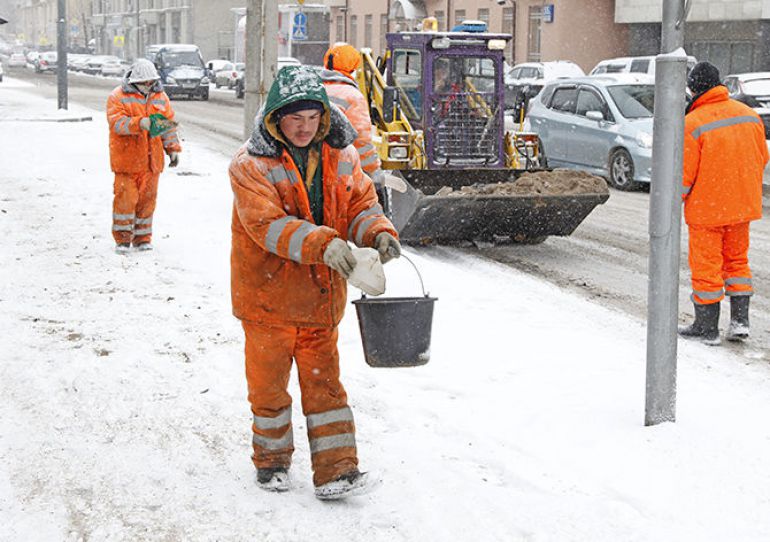 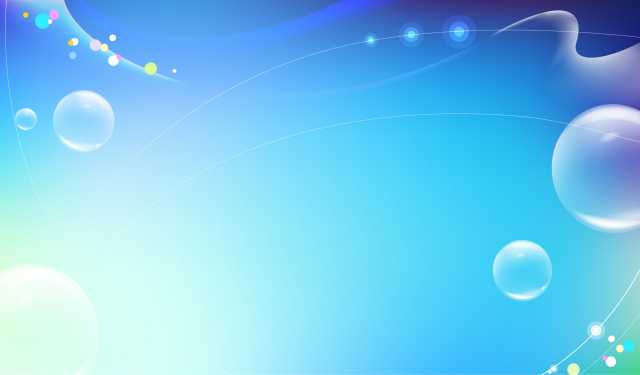 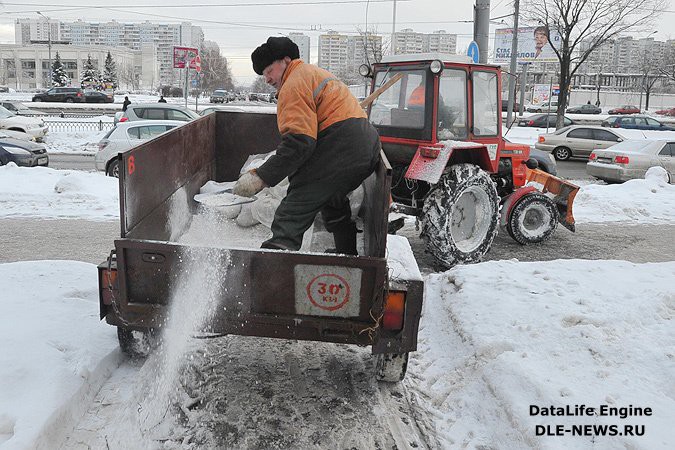 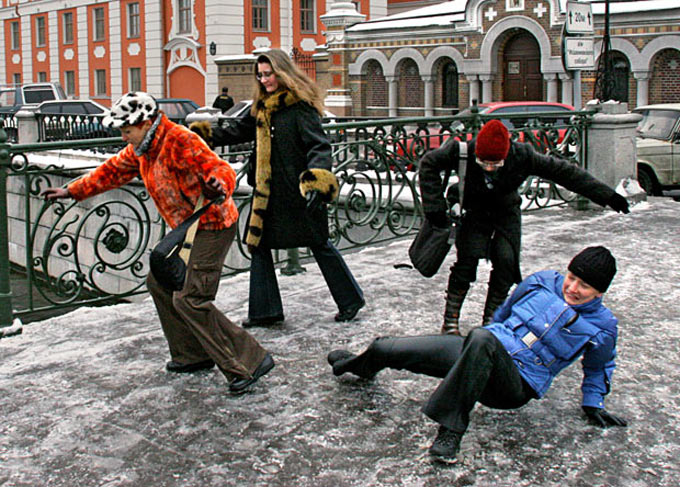 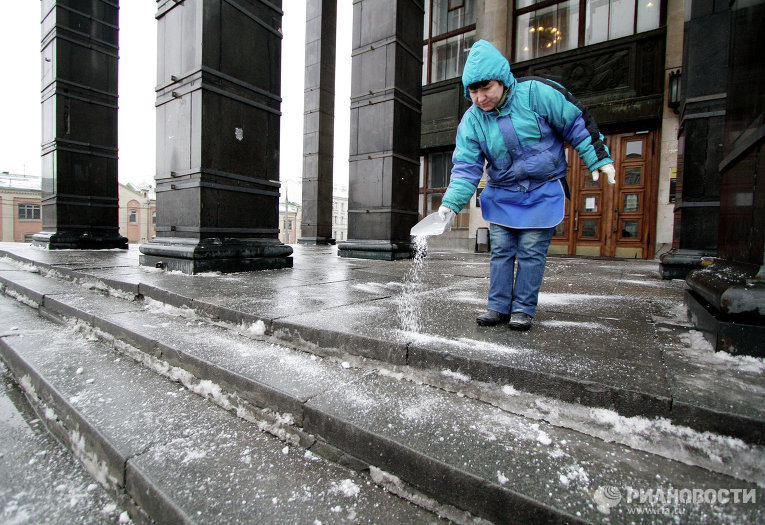 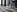 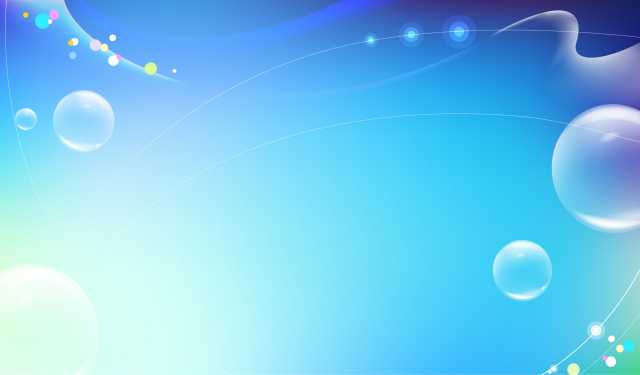 ПРИМЕНЕНИЕ В ПИЩЕ:
Каждый день соль нам нужна для приготовления пищи. Поэтому соль используется в кулинарии, в приготовлении различных продуктов питания.
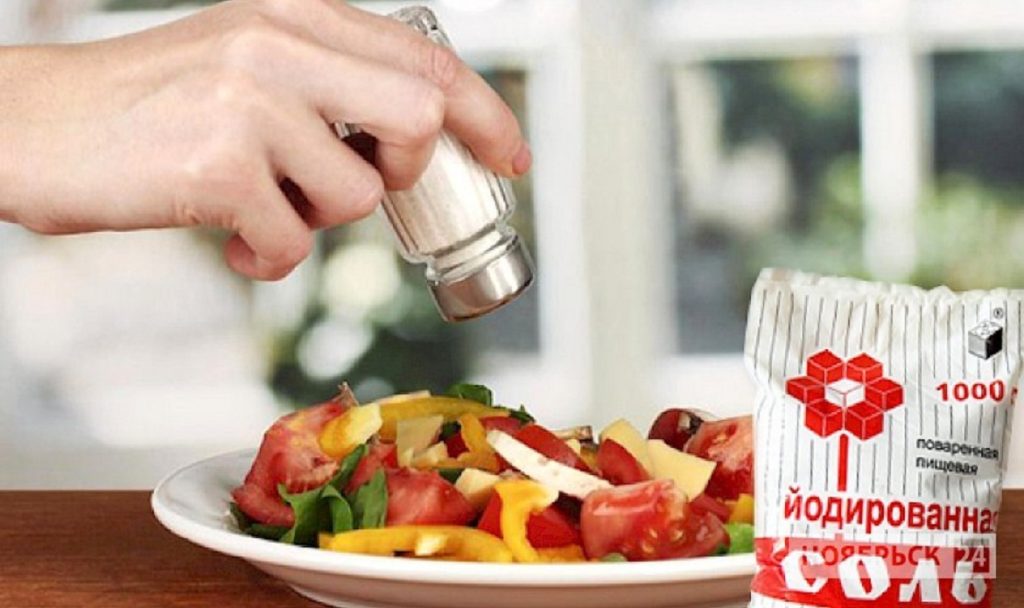 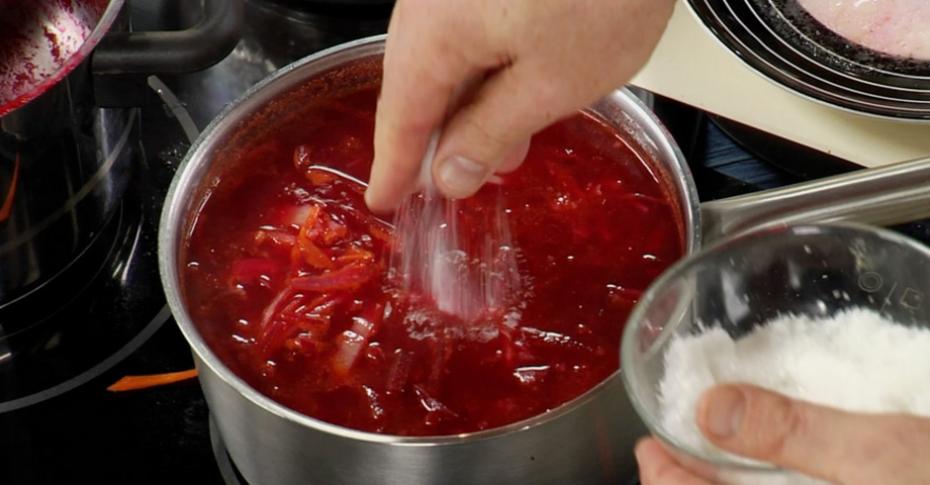 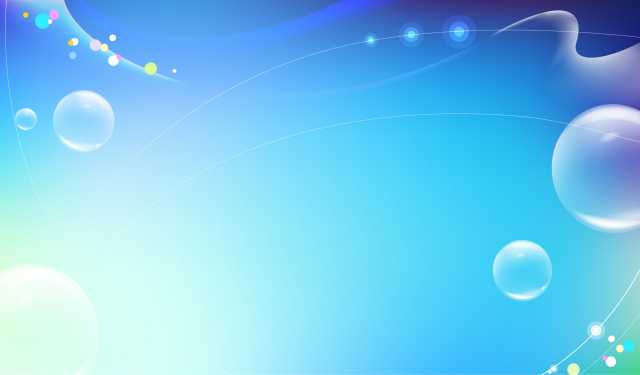 Консервирование овощей
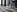 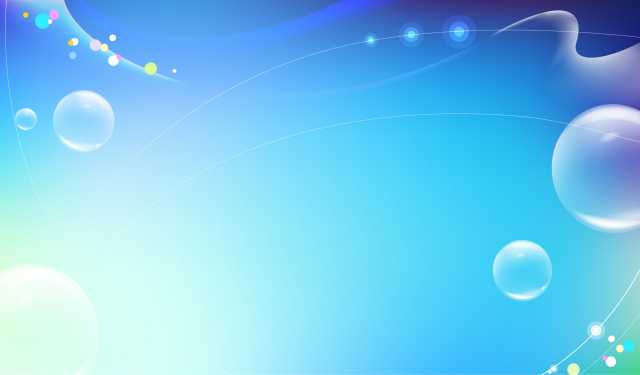 СОЛЬ ПОЛЕЗНА НЕ ТОЛЬКО ЛЮДЯМ, НО И ЖИВОТНЫМ.
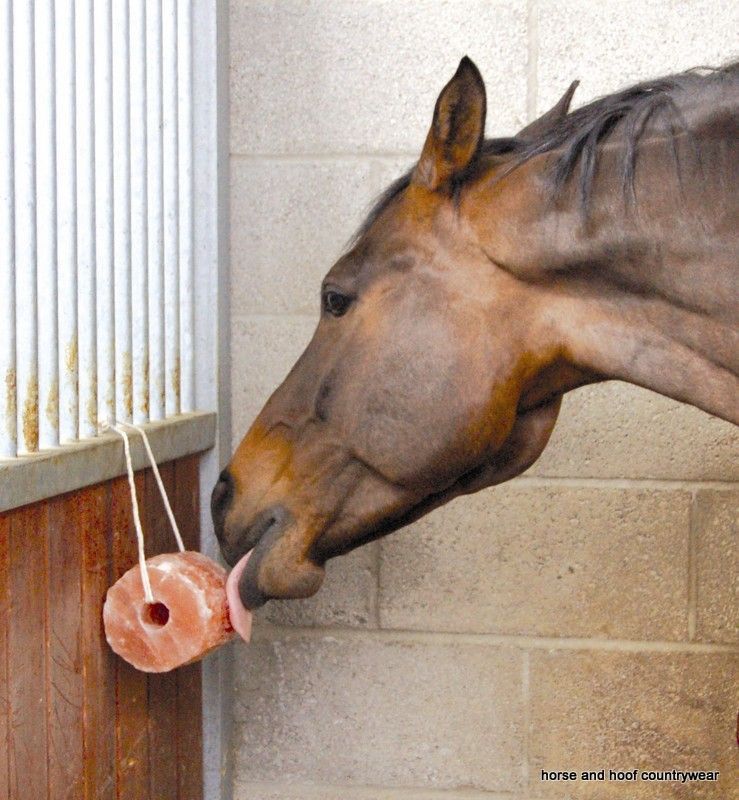 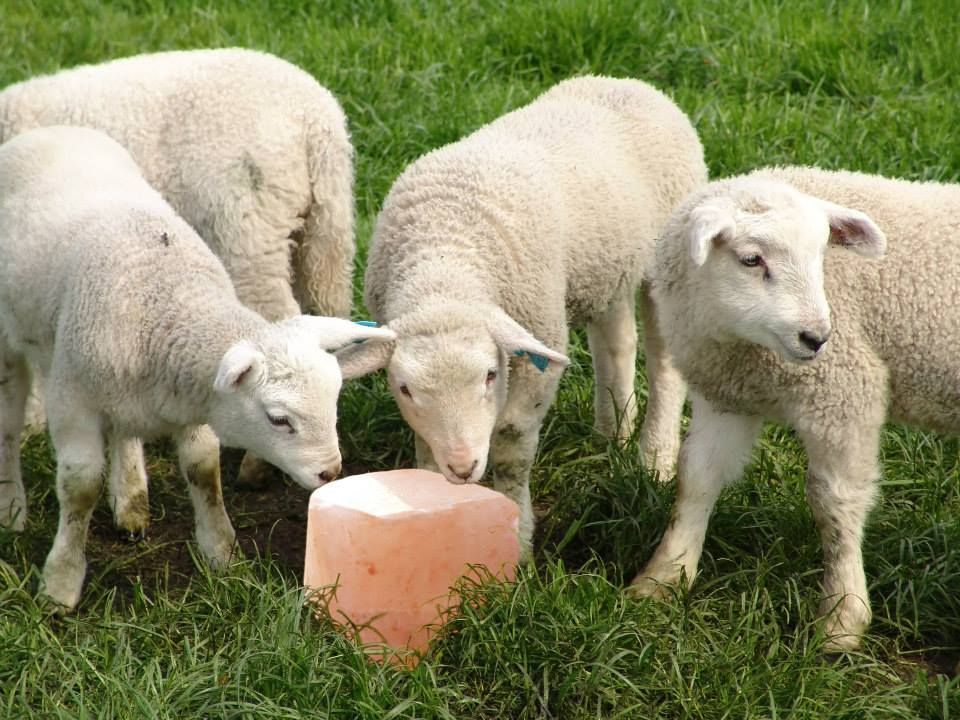 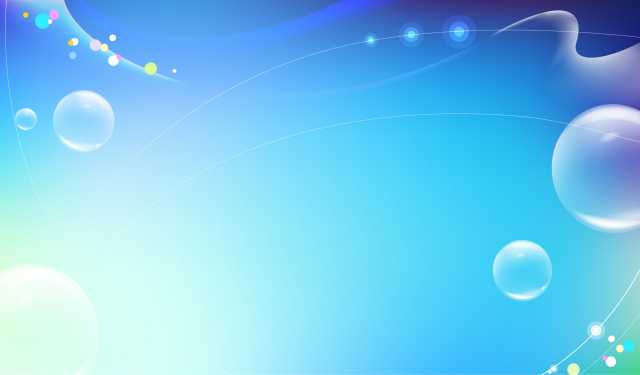 Спасибо за внимание!
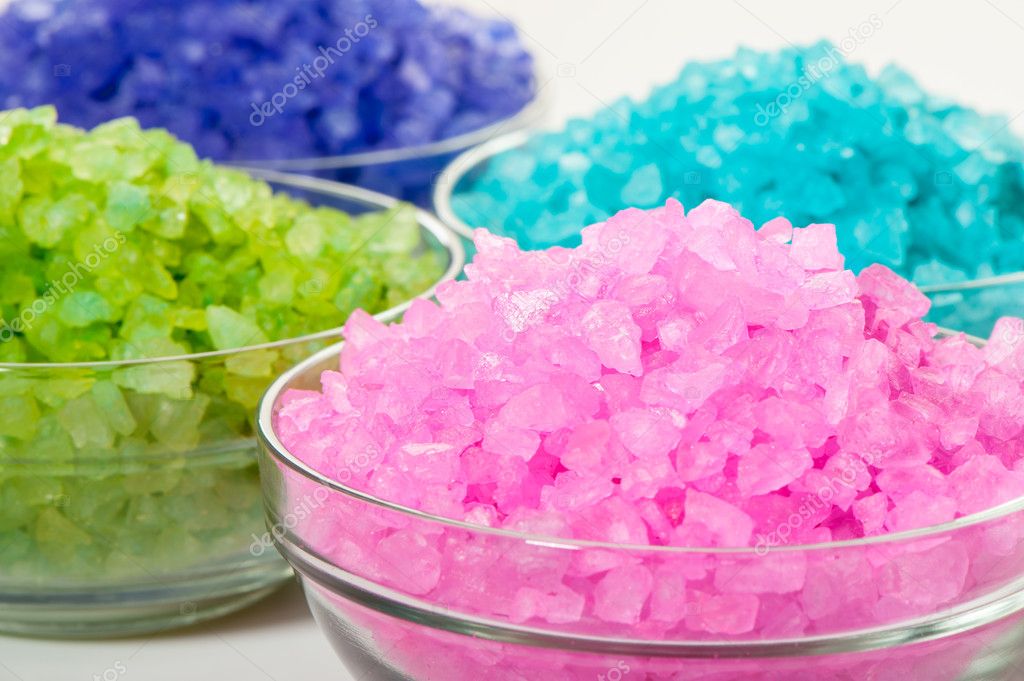